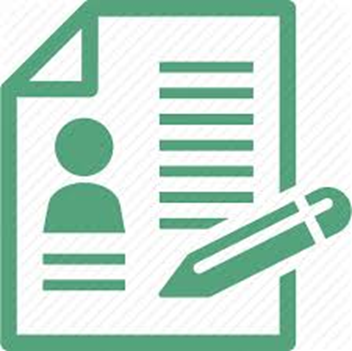 ONA TILI
8-sinf
MAVZU: MUMTOZ MATN VA LUG‘ATLAR BILAN ISHLASH
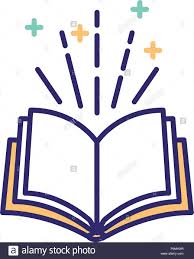 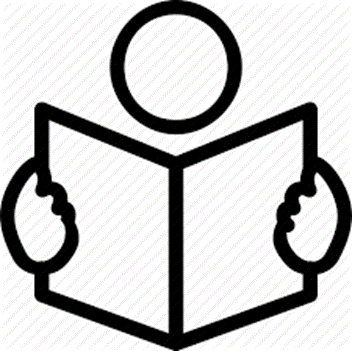 BOSH BO‘LAKLAR
Ega
Kesim
Ikkinchi darajali bo‘laklar
Aniqlovchi
To‘ldiruvchi
Hol
HAQIQAT VA MAJOZ
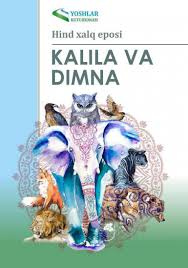 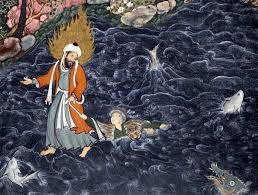 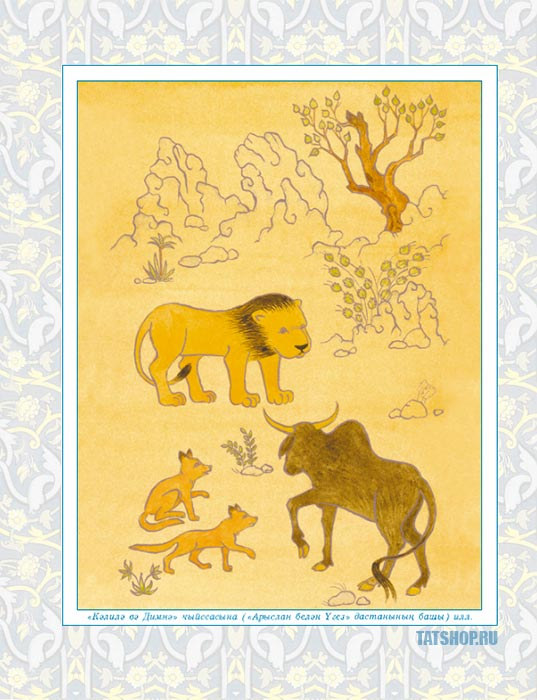 HAQIQAT VA MAJOZ
Majoz
Haqiqat
110-topshiriq
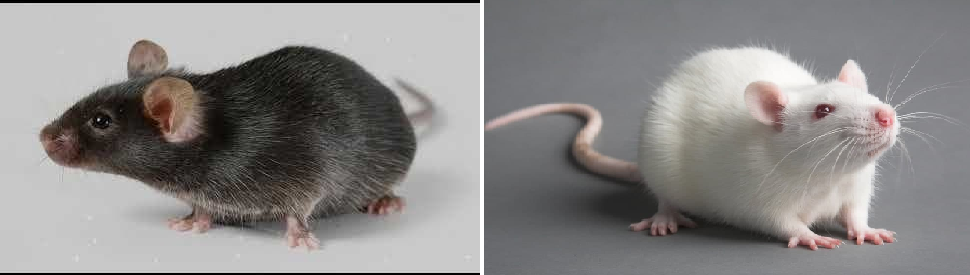 Kecha va kunduz
110-topshiriq
Olam asosini tashkil qiluvchi unsurlar
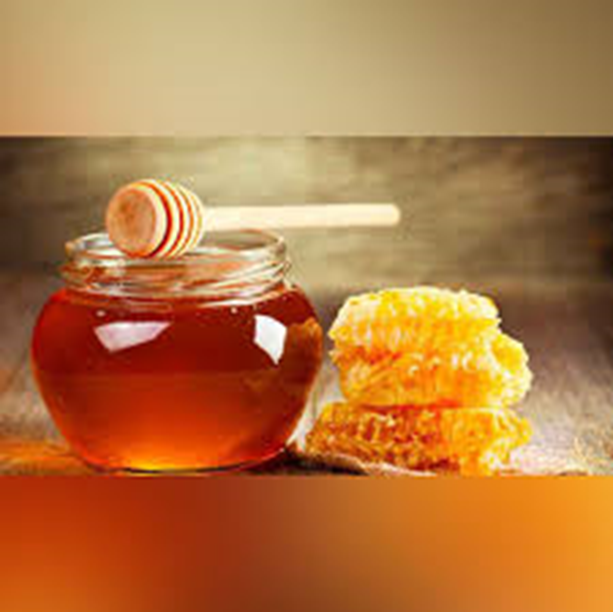 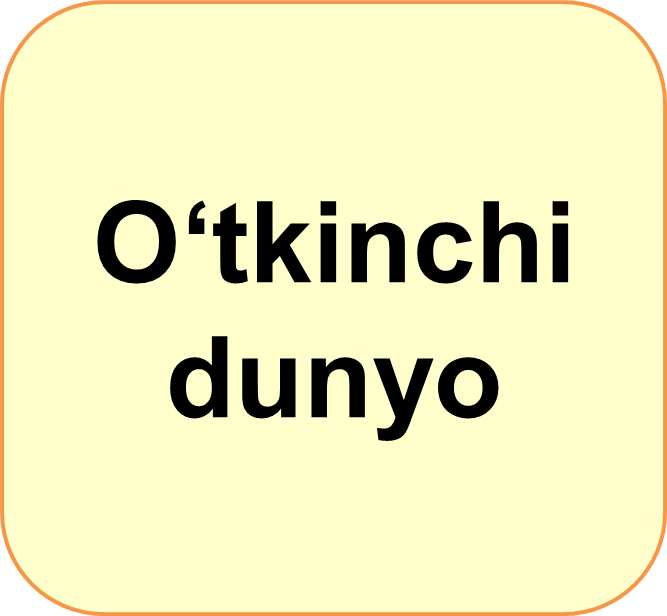 110-topshiriq
O‘lim
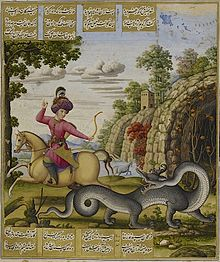 Uning ajdaho komiga tushishi muqarrarligi xayolidan ko‘tariladi. Jaholat pardasi aql nurini to‘sib qo‘yadi va oz fursat o‘tmay jarga qulab halok bo‘ladi.
110-topshiriq
Majoziy ma’no nima?
Izoh
Majoziy ma’no so‘zning o‘z ma’nosidan tashqari, ya’ni ko‘chma ma’noda qo‘llanishi.
111-topshiriq
127-mashq
MUSTAQIL BAJARISH UCHUN TOPSHIRIQ:
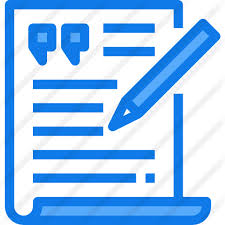 113-topshiriq. Mumtoz adabiyotdan majoziy mazmundagi she’rdan namuna topib, yod oling. She’rning mazmunini tushuntirib bering.
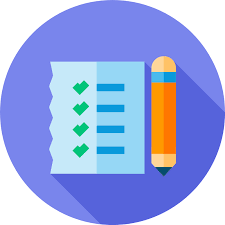